Per una persona con disabilità, entrare nel mercato del lavoro è sempre più diffilile
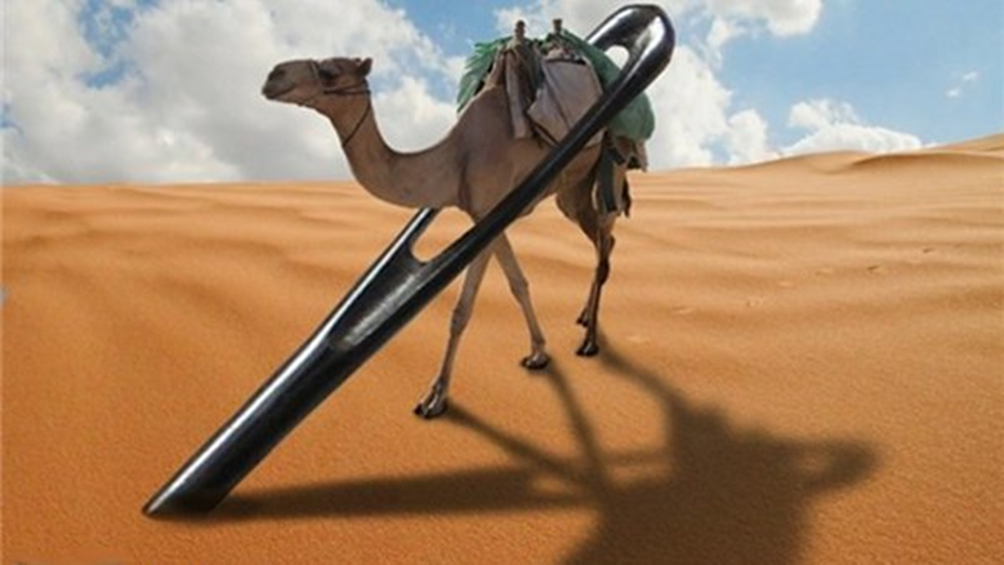 Dona il tuo 5 x mille ad ANDEL (Agenzia Nazionale Disabilità e lavoro) APS: l’unico soggetto esclusivamente dedicato alla inclusione lavorativa delle persone con disabilità
C.F.  16113221002
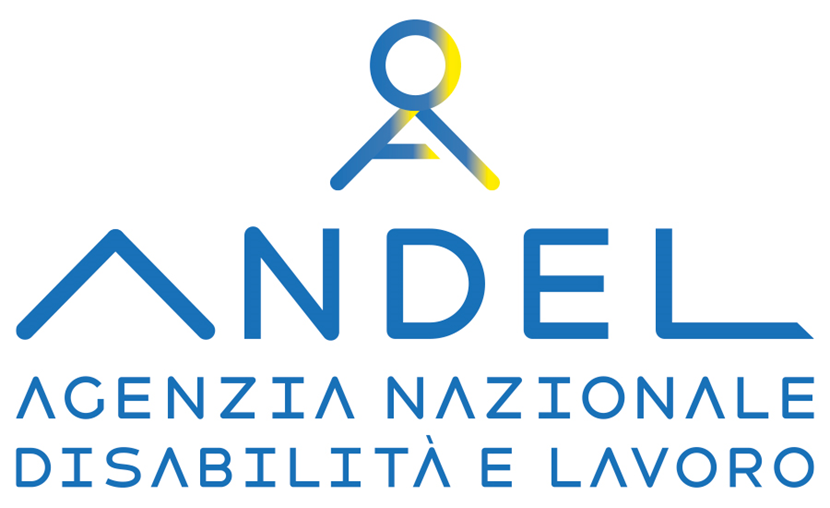 www.andelagenzia.it